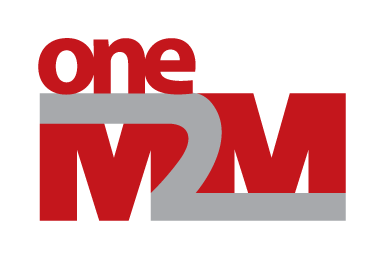 Key Messaging
Group Name: MARCOM 32.3
Source: MARCOM Chair
Meeting Date: 2016-08-02
Agenda Item: 7.1
oneM2M and the IoT
1.
3.
2.
oneM2M future-proofs IoT investment

Build IoT business logic independent of technology
Cross-platform interworking with existing and future IoT ecosystems – avoiding lock-in 
Integrate legacy installed M2M systems
oneM2M is the IoT Interoperability standard

Globally adopted standards in 6 regions
Integrating current IoT communication and device-management protocols, providing common IoT features to all applications
Semantic interoperability borrows from W3C work to assign meaning and context to IoT data
oneM2M is the secure IoT standard 

Standards-based IoT security architecture, included from the beginning, not an afterthought
Scalable security model to suit diverse deployment models – hop by hop or end-to-end
Common security architecture and functions, but application-specific security policies
Global standards for cross-platform IoT interoperability for a global connected society
IoT areas owned by oneM2M
Future-proof IoT
Interoperability
IoT Security
Providing IoT solutions for variousIndustries
Home  Automation
E-health and Telemedicine
Enterprise Automation (Industrial IoT)
Transport (inc. connected cars)
Energy (inc. Smart Grid)
Public Services / Smart Cities